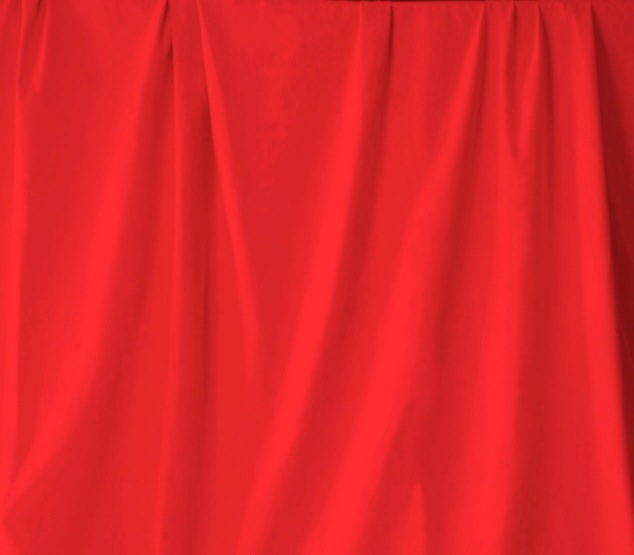 New Business Models for Preventing and Treating Bacterial DiseasesHouse Energy & Commerce CommitteeSeptember 19, 2014
Kevin Outterson
mko@bu.edu
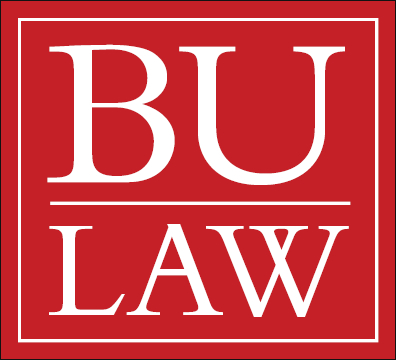 A Serious Problem
Source:  National Vital Statistics Report (NVSR) “Deaths: Final Data for 2011.” Data for ABR + c. diff. is from CDC, Antibiotic Resistance Threats in the US, 2013
Private Net Present Value (NPV) Model
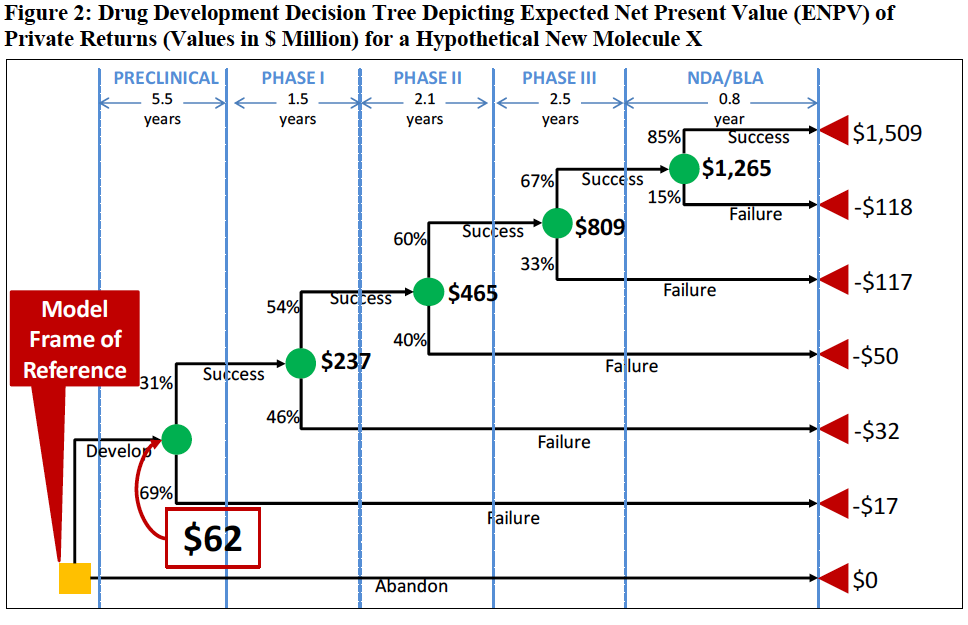 Broken Business Model
Source: Eastern Research Group. Analytical Framework for Examining the Value of Antibacterial Products (April 2014). Available at: http://aspe.hhs.gov/sp/reports/2014/antibacterials/rpt_antibacterials.cfm.
Social Net Present Value (NPV) Model
Social NPVs
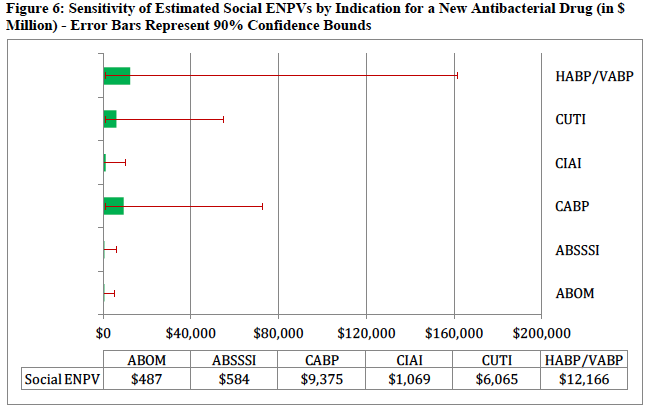 Source: Eastern Research Group. Analytical Framework for Examining the Value of Antibacterial Products (April 2014). Available at: http://aspe.hhs.gov/sp/reports/2014/antibacterials/rpt_antibacterials.cfm.
Comparison
Source:  Author’s analysis of ERG 2014.
Source:  Author’s analysis of ERG 2014. Annual US private and social ENPV by indication, in millions of US$
Source:  Author’s analysis of ERG 2014. Annual US private and social ENPV by indication, in millions of US$; social values truncated at $100 million to show private detail
Evaluating Incentives for Antibacterial Drug Development
Incentive Categories
Source: Kesselheim and Outterson, 2010
Note: IP collectively refers to Patents, Data Exclusivity (DE), Marketing Exclusivity (ME), Patent Term Adjustments (PTAs), Patent Term Extensions (PTEs), and Supplementary Protection Certificates  (SPCs). Even though these are treated in a similar fashion in the model, they vary in terms of purview, structure, and expected impacts.
Incentives in Detail
Education campaigns to encourage appropriate use of antibiotics 
Regulate the procurement and marketing chain through an ISO standard for public procurement and accreditation of informal drug dispensers in the developing world  
Expand promotion of vaccination
Encourage antibiotic substitutes, such as free or heavily discounted “cold kits” to physicians 
Coordinate infection control regionally and facilitate cooperation among hospitals
Expand surveillance of resistance  

…

Provide transparency on institutional infection rates and resistance levels
13
Production Incentives
Incentive Results
ERG Report, 3-16 to -18
What Works
Cost of capital reductions through fully refundable tax credits and/or grants should be in the range of 50%
Milestone payments, approval prizes and enhanced rbx can significantly improve NPV if large enough (~$1 billion/approval)
Less Likely
IP (patents, market exclusivity, data exclusivity) will not significantly impact NPV
Further (feasible) reductions in clinical trial size and time will not significantly impact NPV
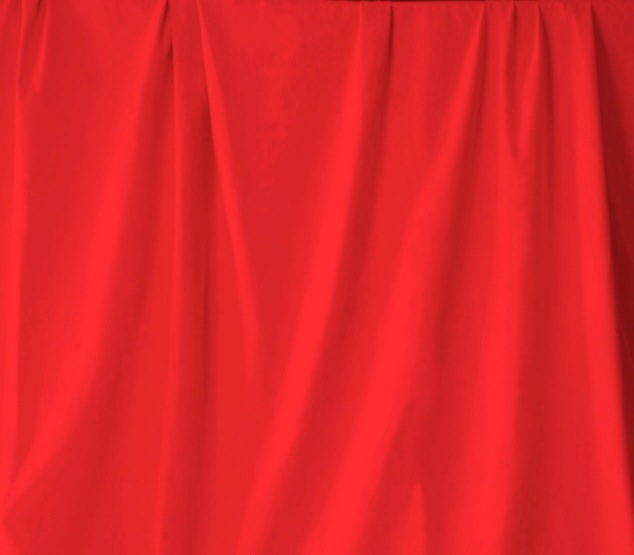 New Business Models for Preventing and Treating Bacterial DiseasesHouse Energy & Commerce CommitteeSeptember 19, 2014
Kevin Outterson
mko@bu.edu
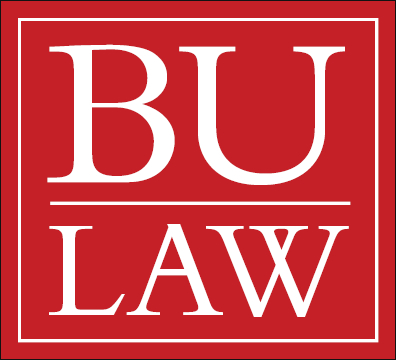